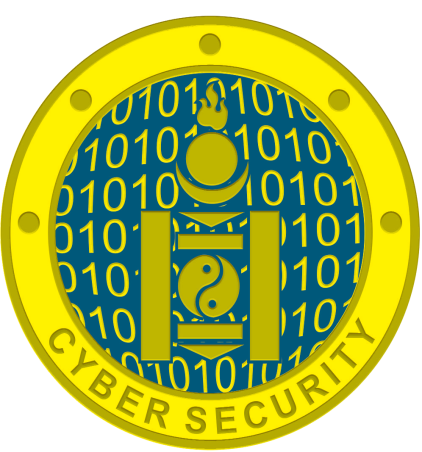 ТАНИЛЦУУЛГАМэдээллийн аюулгүй байдлыг хангахарга зам
2018 оны 11 дүгээр сарын 16
НЭГ. МЭДЭЭЛЛИЙН АЮУЛГҮЙ БАЙДЛЫН ГАЗАР
МАБГ
ЭРСДЛИЙН ҮНЭЛГЭЭ
Хамрах хүрээ
Нэг.Бодлого, зохицуулалт, хүний нөөц
Хоёр.Системийн аюулгүй байдал
Гурав.Сүлжээний аюулгүй байдал

Аргачлал, стандарт
Монгол Улсын MNS ISO/IEC 27001:2009 стандарт – Мэдээллийн аюулгүй байдлын удирдлагын тогтолцоо
Монгол Улсын MNS ISO/IEC 27002:2007 стандарт – Мэдээллийн аюулгүй байдлын удирдлагын үйл ажиллагааны дүрэм
АНУ-ын Эрсдлийн удирдлагын зөвлөмж /800-30/
ХОЁР. ТУЛГАМДАЖ БУЙ 
АСУУДЛУУД
НИЙТЛЭГ АСУУДЛУУД
Мэргэжлийн бус хүн мэдээллийн технологийн асуудал хариуцдаг
Мэдээллийн аюулгүй байдлын журам байхгүй /байгаа нь хэрэгжилтгүй/
Вирусны эсрэг програм хангамж /лиценз, ашиглалт-мэдлэг/
Нууц үг /ашиглалт, нууц үгийн урт, хадгалалт/
Мэдээлэл тээгч /ашиглалт, хязгаарлалт/
Хувийн зөөврийн компьютер /ашиглалт, хязгаарлалт/
Програм татах 
Утасгүй сүлжээ ашиглалт /хамрах хүрээ, рүтэрийн нууц үг/
НИЙТЛЭГ АСУУДЛУУД
Windows XP үйлдлийн систем ашиглалт
TeamViewer програм ашиглалт
Тоглоом тоглох /сүлжээгээр/
Их хэмжээний файл /хадгалалт, нөөцлөлт/
Кабелийн хаягжилт, сүлжээний төхөөрөмжүүдийн байршил
IP, MAC хаягийн бүртгэл
Байгууллагын байр, өрөөнд орж гарах хяналт, харуул хамгаалалт
Имэйл /yahoo, өөрийн/
Албан хаагчдын ойлголт, анхаарал
БЭРХШЭЭЛ /МОНГОЛ УЛС/
ГУРАВ. МЭДЭЭЛЛИЙН АЮУЛГҮЙ БАЙДЛЫГ ХАНГАХ 
АРГА ЗАМ
Хангах арга зам 
1. Анхаарах
2. Эрсдлийг тооцох
3. Мэдээлэл цуглуулах
4. Хэрэгжүүлэх нь
 Цаашид байнга хийгдэх үйл ажиллагаа
1. Зөрчлийг илрүүлэх, арилгах, мэдэгдэх, мониторинг хийх
2.Сургалт, сайжруулалт
НЭГ. АНХААРАХ
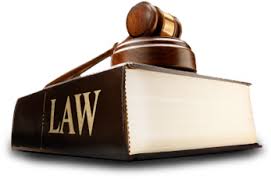 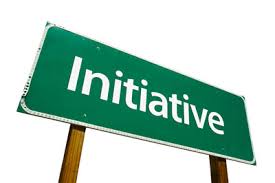 Төрийн бодлого, шийдвэр, үйл ажиллагаа (Үзэл баримтлал, хууль, хөтөлбөр, үйл ажиллагааны төлөвлөгөө, гэх мэт)
Цаг үеийн хэрэгцээ шаардлага, нөхцөл байдлын өөрчлөлт
Удирдлага, мэргэжлийн хэлтэс, албадын санаачлага
Ажилтнуудын мэдлэг
ХОЁР. ЭРСДЛИЙГ ТООЦОХ
ХОЁР. ЭРСДЛИЙГ ТООЦОХ
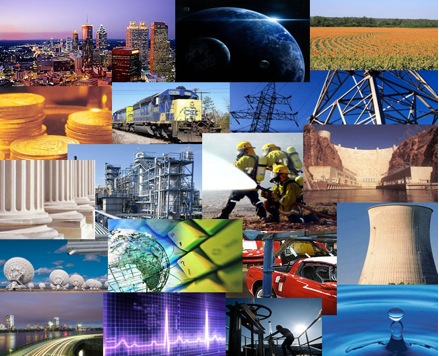 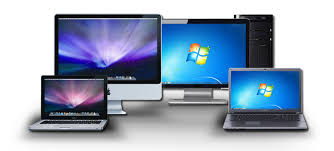 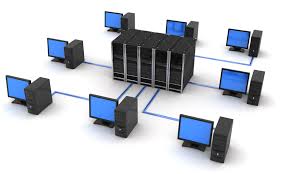 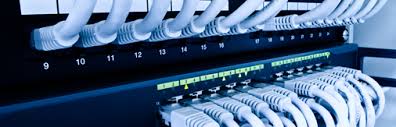 ГУРАВ. МЭДЭЭЛЭЛ ЦУГЛУУЛАХ
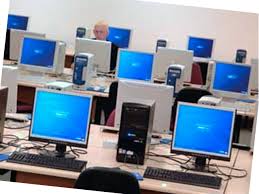 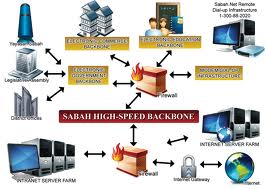 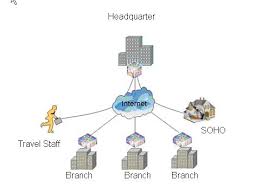 Байгууллагын компьютер ашигладаг ажилтнуудын тоо 
	- Интернэт сүлжээнд холбогдсон компьютерийн тоо
Ашигладаг систем, програм хангамж, мэдээллийн сан
Эмзэг/нууц мэдээлэл бүхий ажилтан, систем гэх мэт
ДӨРӨВ. ХЭРЭГЖҮҮЛЭХ НЬ
ТЕХНИК, ПРОГРАМ ХАНГАМЖИЙН АРГА ХЭМЖЭЭ
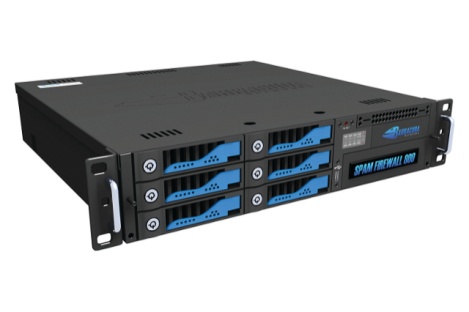 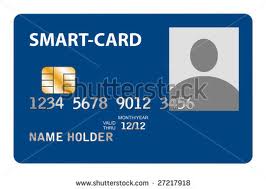 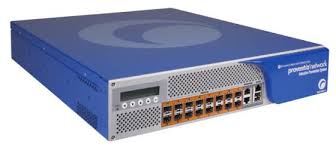 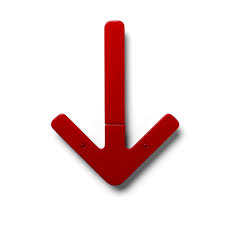 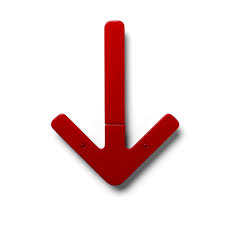 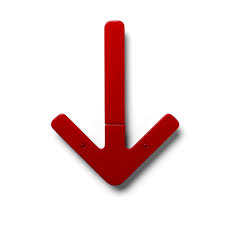 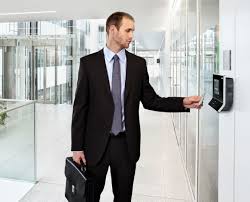 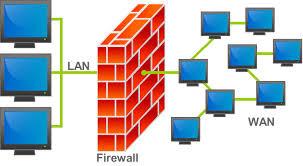 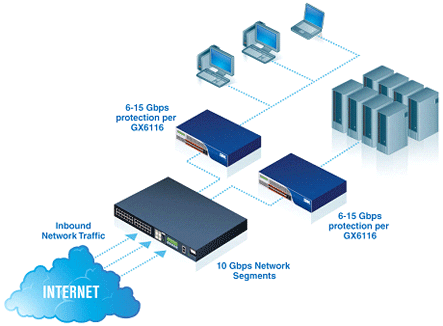 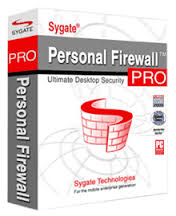 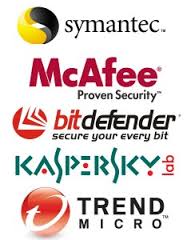 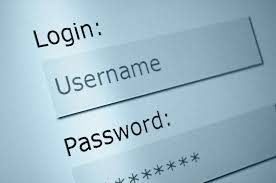 БАЙГУУЛЛАГЫН МЭДЭЭЛЛИЙН АЮУЛГҮЙ БАЙДЛЫН ЖУРАМ
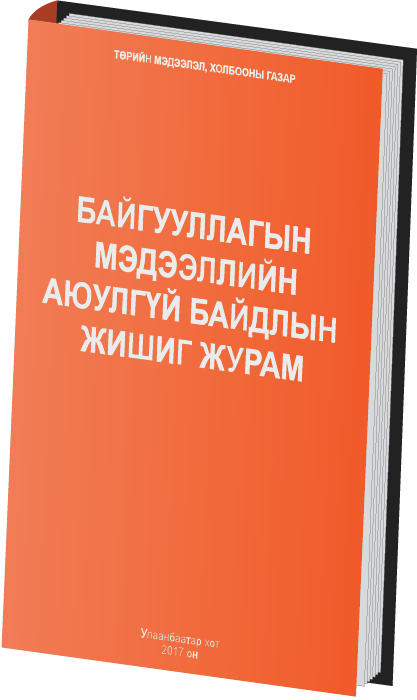 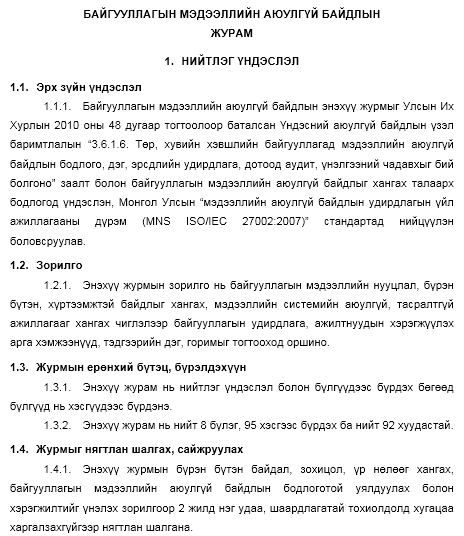 ЖУРАМД ОРОХ АСУУДАЛ
Вирусны эсрэг програм хангамж ашиглах
Лицензтэй програм ашиглах
Програмын вирусын өгөгдийн санг тогтмол шинэчлэх
Вирусын програмыг тогтмол ажиллуулах /хаахгүй байх/
Нууц үг 
Бүх компьютер, системд нэвтрэхэд нууц үг ашиглана
Хамгийн багадаа 14 тэмдэг /том, жижиг үсэг, тоо, тусгай тэмдэгт !@#$%^&*()/*-+/
Тодорхой хугацааны интервалд өөрчлөх
Хадгалалт, хамгаалалт /бусдад мэдэгдэхгүй/
Мэдээлэл тээгч
Бүртгэл хийх /зөвхөн албанд ашиглах мэдээлэл тээгчдийг/
Хувийн мэдээлэл тээгчийг албан ажилд ашиглахгүй байх
Байгууллагаас авч гарахгүй байхаар зохицуулах
ЖУРАМД ОРОХ АСУУДАЛ
Зөөврийн компьютерийн ашиглалт
Байгууллагын сүлжээнд холбохгүй
Ашиглах тохиолдолд зөвшөөрөл авч, аюулгүй байдлыг шалгасны үндсэн дээр ашиглах /холбогдох маягтын дагуу/
Мэдээллийн нөөцлөлт
Эмзэг/албаны мэдээллийг тусгай диск, CD, DVD-д нөөцлөх
Зарим шаардлагатай програмыг нөөцлөх
ЖУРАМД ОРОХ АСУУДАЛ
Кабель, сүлжээний төхөөрөмжүүдийн байршил
Кабелуудыг ил татахгүй байх
Кабелуудад хаяг хадах
Төхөөрөмжүүдийг тусгай саванд хийж цоожлох
Сүлжээний хэрэглэгчийн бүртгэлт	
IP, MAC хаягийн бүртгэл
Харуул хамгаалалт
Байгууллагын байранд гадны этгээд нэвтрэхэд хяналт тавих
Гадны этгээд байгууллагын компьютерт, системд ажиллах хяналт
Имэйл ашиглалт
Зөвхөн албаны имэйл ашиглах /yahoo, gmail ашиглахгүй байх/
Сэжигтэй имэйлтэй харьцах
ЖУРАМД ОРОХ АСУУДАЛ
Интернэтээс файл татах
Эх сурвалж, файлын нэр бүхий /зөвшөөрөгдсөн/ жагсаалт гаргах
Албан ажлын шаардлагатай тохиолдолд зөвшөөрөл авч, файл татах /маягтын дагуу/
Утасгүй сүлжээ ашиглалт
Хандалтын нууц үгийг найдвартай /WPA2/ технологийг ашиглан тохируулах
Гадны компьютер, гар утас холбохгүй байх
Хориглох зүйлс
Байгууллагын сүлжээнд тоглоом тоглох
Хорт код бүхий вэб сайтуудад зочлох /порно, торрент, кино, видео сайт гэх мэт/
ЖУРАМД ОРОХ АСУУДАЛ
Байгууллагын ажилтнуудын эрх, үүрэг
Энэхүү журмыг дагаж мөрдөх
Мэдээллийн технологийн ажилтны шаардлагыг биелүүлэх
Аюулгүй байдлын асуудлыг шуурхай мэдэгдэх
Мэдээллийн технологийн ажилтны эрх, үүрэг
Энэхүү журмын хэрэгжилтэд, хяналт тавих
Аюулгүй байдлын асуудлыг шуурхай шийдвэрлэх, засах
Мэргэжлийн туслалцаа, заавар өгөх
Хариуцлага
Сахилгын хариуцлага
СУРГАЛТ, САЙЖРУУЛАЛТ
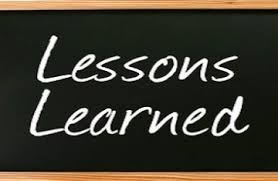 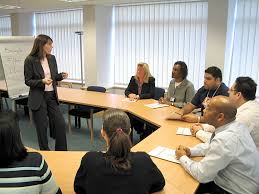 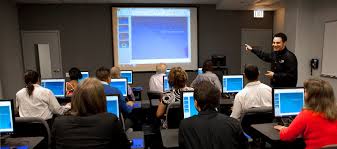 Өнгөрснөөс суралцах
Мэргэжлийн давтан сургалт
Ажилтнуудыг сургах
Журам сайжруулах
Техник-програм хангамжийн шинэчлэл
ЗӨРЧИЛТЭЙ АЖИЛЛАХ
Арилгах
Илрүүлэх
Мэдэгдэх
Мониторинг хийх
Журмын хэрэгжилтийг хянах /дотоод/
МАБ-ын чиглэлээр гадны зөрчил, аюул /кибер халдлага, физик нэвтрэлт, физик аюулгүй байдал/
МАБ-ын чиглэлээр гадны болон олон улсын нөхцөл байдалд мониторинг хийх
Анхаарал тавьсанд баярлалаа

http://www.isd.gov.mn
              +(976)-62260099
			ganzorig@isd.gov.mn
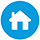 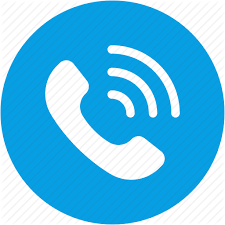 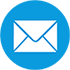